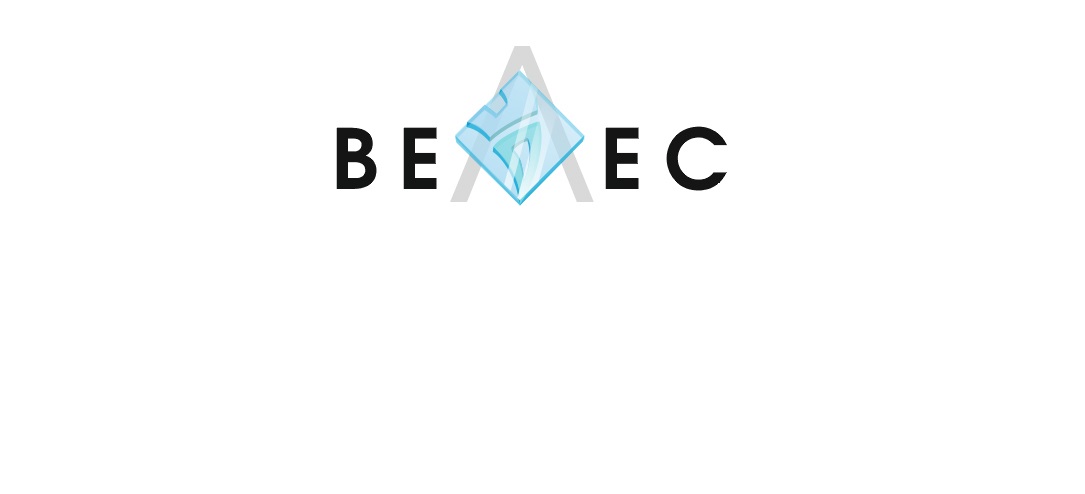 Уважаемые партнеры!
Предлагаем Вашему вниманию
презентацию ООО «ПК ВЕЛЕС».
2019 г.
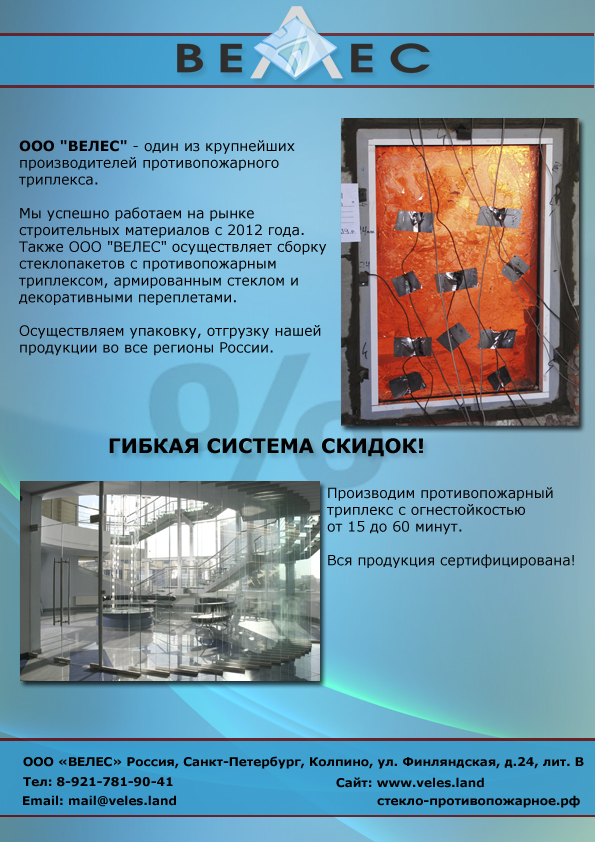 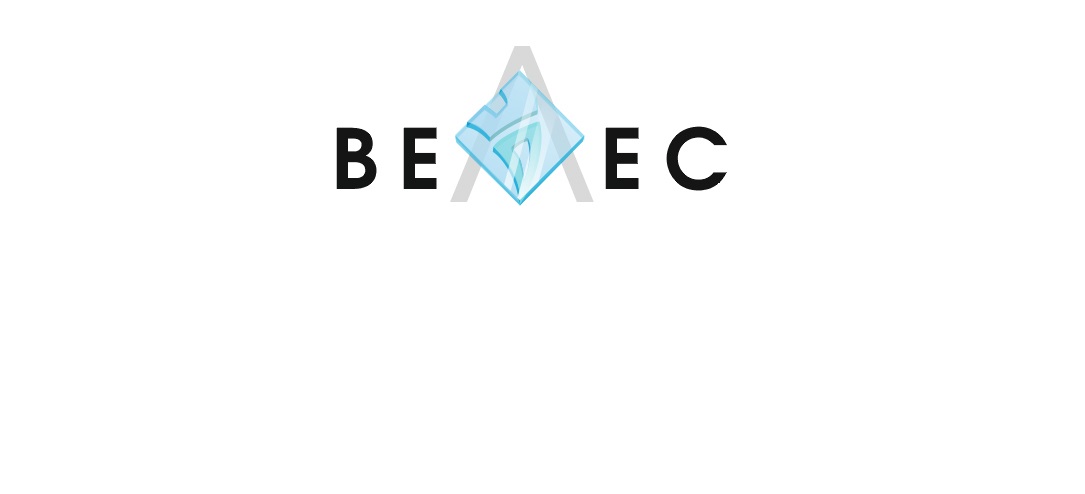 * Подробную информацию Вы можете получить по тел. +7-921-781-90-41
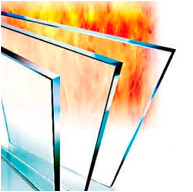 Характеристики противопожарного триплекса
* Подробную информацию Вы можете получить по тел. +7-921-781-90-41
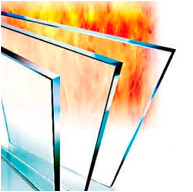 Толщина  стеклопакетов
* Подробную информацию Вы можете получить по тел. +7-921-781-90-41
НАШИ КОНТАКТЫ
Благодарим Вас за внимание!
По возникающим вопросам и согласованию даты встречи просим обращаться:
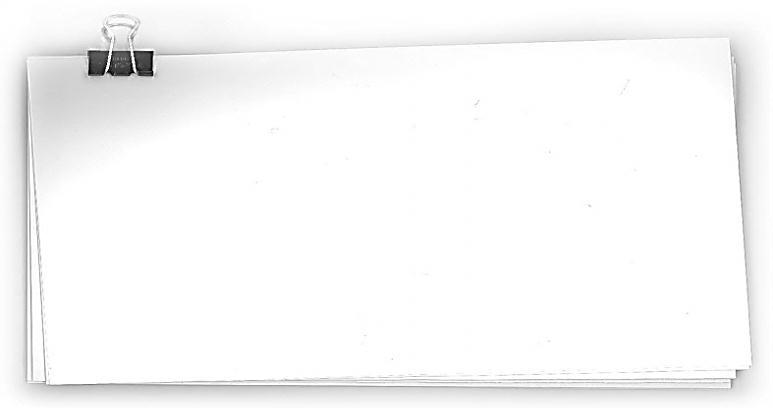 тел.: +7 921-781-90-41
Электронная почта:  mail@veles.land
Надеемся на взаимовыгодное и долговременное сотрудничество!